Digital Crossroads OERs
Module 1- Introduction to Digital Wellbeing
What is Digital Wellbeing and Technostress?
Module 1 Overview
1
Within this module, learners will discover information about the concept of digital wellbeing and why it is important. 
Examples of technostress, situations and factors that can contribute to each mental state. Learners will also have the opportunity to explore their own preferences and needs in the digital work environment and become familiarised with the right to disconnect.
2
Understanding Digital overload
3
Exploring and understanding our own digital preferences and needs
4
An employees right to disconnect
5
Exercises and extra resources
01
What is Digital Wellbeing and Technostress?
What to Expect in This Topic?
This initial topic will highlight what digital wellness is, and how it can impact you as a worker, but also the impact on an organisation. Towards the second part of this first topic we will then cover the concept of technostress, that is the positive and negative effects that technology can have on our day-to-day working life.
Introduction to Digital Wellbeing
Digital wellbeing is a term used to describe the impact of technologies and digital services on people's mental, physical, social and emotional health.
Nowadays, many jobs and everyday activities rely on the internet and digital devices.
The goal of digital wellness (for the users of these technologies) is to promote healthy habits and assist the users in maintaining a healthy lifestyle in their daily life.
What is Digital Wellbeing?
For example, common digital wellness practices include implementing screen time limits, wearing blue-light-blocking glasses to alleviate eyestrain, and muting notifications on mobile devices to prevent constant interruptions.
What is Digital Wellbeing?
Digital wellbeing can be viewed from a variety of perspectives and across different contexts and situations:
Individual perspective


Personal, learning and work contexts: this involves identifying and understanding the positive benefits and any potential negative aspects of engaging with digital activities and being aware of ways to manage and control these to improve wellbeing.
Societal or organisational perspective
Providers of digital systems, services and content have a responsibility for ensuring that these are well managed, supported, accessible and equitable. They also need to empower and build capability in users so that all who engage with them are equipped to do so in a way that supports and/or improves their wellbeing.
Why is Digital Wellness Important?
Increased use of technology that is directly linked to mental health issues and disturbance in the human behavior.
Excessive use of technology at workplace, that is associated with burnout, suggesting that employers should adopt tools and practices that moderate technology usage to promote healthier life and work.
Source
Why is Digital Wellness Important?
Stronger employee engagement and higher productivity:

The average business worker uses more than 9 different applications to get work done. By promoting digital wellness through digital workspace technologies that encourage focus and reduce distraction, organizations can reduce worker exhaustion and improve employee engagement and productivity.
Source
Why is Digital Wellness Important?
Improved employee satisfaction:
More than 84 percent of employees identify better work/life balance as essential to job satisfaction, and digital wellness is an important element of this balance. By adopting digital wellbeing practices like unplugged whitespace time and flexible work arrangements, organizations can improve satisfaction in their workforce.
Source
Why is Digital Wellness Important?
Better health outcome:
A lack of attention to digital wellness can lead to tech addiction, which is associated with higher stress levels and anxiety. If workers face burnout from excessive use of technology, they are more likely to take sick days and be less confident at work. By focusing on digital wellbeing, employees can alleviate these risks and enjoy better mental and physical health outcomes.
Source
What is Technostress?
Technostress is a type of stress that is caused by the rapid changes in technology and occurs as a result of the inability to meet the changing competencies.

When an individual cannot cope with technology related demands in the environment, the demands may be perceived as techno-overload, techno-uncertainties, techno-insecurity, techno-invasion, and techno- complexity.
Source
What causes technostress?
A large consumption of technology is responsible for technostress. When we start relying too much on technology, then there comes a time when that technology retaliates back to us with its vulnerability and leaves us with negative effects like technostress.

Technostress exists in two ways, either people have a hard time accepting new technologies, or people over-hype new technologies and start depending too much on them. In both cases, they fall prey to Technostress.
Source
02
Understanding digital overload
What is Digital Overload?
Digital overload is an overwhelming feeling that comes from being constantly connected to, and constantly bombarded by, digital platforms and notifications.
Your brain only has a certain amount of cognitive capacity to think analytically, remember information and focus for long periods of time may be impaired.
You may struggle with mental resilience and be less creative if you are digitally overloaded.
Impacts of digital overload
Loss of control of your day-to-day life. When you use technology, a pleasure chemical called dopamine gets released in the brain. All modern technology is designed to create this response. This can cause addiction to digital technologies.

Digital overload can also greatly impact your mental health, increasing stress, anxiety and depression as digital lives expand. Less face-to-face interaction, increased inactivity, poor in-person communication skills and an overall distrust amongst people.
Behaviour that may lead to digital overload
You might recognize some of the below digital behaviour that can deteriorate your wellbeing: 
Internet addiction – shopping online, playing video games, checking Facebook, blogs, videos, social media
Time wasting - spending too much time scrolling, spending less time living in the real world and enjoying interacting with people, exercising etc.
Compulsive checking and compelled to social media, becoming addicted and spending most of your time online
Acting like automatons – acting like we have to respond immediately
Phantom pocket vibrations – perceiving non-existent notifications from smartphones 
Google effect – in the always connected world, people are less likely to recall information as easily if they think they can look it up
Case Study - 1
The Balance Guard Project
Staff Meeting Sign - Bing images
THE BALANCE GUARD PROJECT
Technostress
“Technostress”, has become one of the most common terms used in the present digital world. Due to the drastic change in the working environment, employees are having a tough time to adapt to the increase in the digital usage and to cope up with the stress caused by technology.
 
It is the responsibility of the organization to focus on the digital well- being of the employees and  educate them how to overcome the digital stress.
Employees are increasingly confronted with new stresses in the workplace due to the compulsion to adapt to sudden increase of digital usage which has result in digital stress among employees. To address this concern, a company decided to analyze and evaluate the stress level of employees by helping them record it. They also came up with relevant solutions to overcome the stress and balance work and life.
SOURCE: https://gesundearbeit-mega.de/projekt/balanceguard
Introduction to the Balance Guard Project
Employees are more likely to develop Technostress due to the demand to use new technologies more than usual.
The digital wellbeing of employees is important, and by balancing their work life, the employees can live a stress-free life. 
The first step to overcome “Technostress” is to understand, analyze and evaluate the problems that the employees are facing in the companies.
Due to the more individualized work situations, a successful interaction of company and individual preventive action is becoming more and more important. While many employees privately use smart watches and apps for health, fitness and lifestyle, there has been a lack of web-based offers that are linked to occupational safety and health management. The Balance Guard project builds on this.
Goals of the Balance Guard Project
Goal:
The main aim of this project is to understand the problems of the employees and find a solution to the cause.
To meet the goal, a web-based assistance system was developed and tested for holistic stress monitoring and healthy work.
With the help of this assistance system, employees were able to continuously  record their work loads and demands. It visualizes processes and connections of health-relevant characteristics of the work situation and gives the users individual recommendations for the healthy organization of their work as well as for their recovery and the expansion of their resources. 
SOURCE
Results of the Balance Guard Project
Result:
The assistance system developed together with the interdisciplinary network partners is embedded in an intervention setting right from the start: guidelines, advice and qualification offers regulate and accompany the operational use, initiate collective learning processes and support organizational and personnel development in the companies using it. Through the use of new technologies, Balance Guard succeeds in linking individual and company prevention strategies - and thereby strengthening occupational safety and health management. The digital wellbeing of the employees were taken care which in return resulted in better productivity.
SOURCE
The Balance Guard Project
As Digital Crossroads focuses on upkeeping the health of the employees, the Balance guard project has given us an understanding about the importance of the digital wellbeing of the employees and the key areas that should be focused on to maintain a healthy environment for the employees.
This project has given us it’s inputs on the results of the productivity if the employees mental health is taken care by the companies.




SOURCE: https://gesundearbeit-mega.de/projekt/balanceguard
[Speaker Notes: Not able to paste the source]
What Can Technostress in the Workplace lead to?
Technostress in the workplace can lead to many things. Here are some symptoms that can occur when an employee experiences prolonged exposure to technostress:

Lower productivity
Lower job satisfaction
Decreased commitment to the organisation
Symptoms of Compulsive Usage
Some of the symptoms that can be associated with compulsive usage of digital devices can include:

Sleep disturbances
Depression
Relationship stress
Increased cortisol levels
External locus of control
Materialism
Social interaction anxiety
A need for touch
Wondering How You Might Score On Digital Overload?
There are several questions you can ask yourself when trying to work out how digitally overloaded your workplace might be. Ask yourself:

Do you feel like you are able to speak honestly about issues that affect you in the workplace?
How satisfied are you with the amount of control and involvement you have over the work you do?
Is the number of meetings you are expected to attend getting in the way of my ability to do my work?
Do you feel burnout because of your work?
Does your work frustrate you?
Do you feel that every working hour is tiring for you?
Try a Digital Stress Test!
If you answered “yes” on several of the questions in the previous slide, you might be at risk of suffering from digital overload or technostress! Try taking this quick survey to help analyse your stress levels:

https://www.mindtools.com/pages/article/newTCS_08.htm
03
Exploring and understanding our digital preferences and needs
What To Expect In This Module?
Throughout this module we will identify how to avoid some of the negative effects of digital technologies, particularly relating to attention span and how we can easily get distracted by using multiple forms of digital technology.
The second part of this topic covers information that will help to reduce these negative effects, and advice on how to improve your focus, attention span and reduce a loss of focus.
Equipping Ourselves Against The Negatives Of Technology.
While is it very easy to focus on the negatives of digital technologies, they are a crucial part of modern-day life. Most of us will use multiple digital technologies throughout our day-to-day tasks.
It is important to equip ourselves with the correct understanding of the dangers of digital technology, but it is also important to have techniques and methods to ensure that we can continue using digital technologies in a safe way.
Lets take a closer look at some of the negative effects of digital technology use and how to avoid them.
Digital Distraction
Digital Distraction is when you use a digital device (smartphone, laptop, tablet) whilst you engage in another activity.

It occurs when digital devices are used for activities unrelated to class time or work time. This often includes text messaging, emailing, web-surfing, using social media, and playing games.

Due to the digitalization that the pandemic brought on, it is easy to slip into the habit of checking your phone while working or in a class.
Managing Digital Distraction
One of the best ways of managing digital distraction is to temporarily disconnect from technology, which leads to fewer digital distractions.
While the ability to multitask is seen as a positive trait for many, it is also a major source of digitally-induced stress that can be controlled, once we have gotten into the habit of taking breaks.
Let’s take a look at some research conducted in the US to help manage digital distraction.
Managing Digital Distraction
Here are some surprising findings from research conducted to help workers with digital distraction:
20% of employees want their employer to help them control their digital distraction during work. 
25% of industrial workers want their employer to help them with this.
More than 50% of employees who were working from home due to COVID say that they spend even more time than they used to during work hours socializing with family and friends via social media, text, email, and calls.
The average person at their workplace spends 2.6 hours each workday accessing digital content that is unrelated to their job​
Managing Digital Distraction
Here are some surprising findings from research conducted to help workers with digital distraction:
26% say there have been accidents in their workplace caused by smartphone distraction​
58% said their employer has a policy restricting personal smartphone use during work hours 
27% wish their employer would assist them in reducing their smartphone use during work hours
​​10% say there have accidents in their workplace caused by smartphone distraction
What is an Attention Span?
An Attention span is the time a person can focus on a task before they feel the need for a break or get distracted.
This amount of time can vary on the person. It is difficult to pin down an exact amount of time for each person’s attention span, as it can depend on the complexity of the task, and the natural cognitive abilities of each person.
Ensuring that your workers can do their daily work without getting distracted can improve productivity, and help to alleviate symptoms of burnout and stress.
Digital Technology and Attention Span
Digital technology impacts the attention span in several different ways.
Information recall- using internet search engines can lead to poorer recall of information. Most researchers agree that in such situations it is not that memory becomes less effective, just that we use it differently.
Potential other harmful effects of extensive screen time and technology use include heightened attention-deficit symptoms, impaired emotional and social intelligence, technology addiction, social isolation, impaired brain development, and disrupted sleep.
Improving Attention Span in Workers
These are few suggestions on how to improve the attention span of your workers:
Practice attentive listening. One way we can stretch and hone our attention span is to practice active, attentive listening. This helps focus the mind’s ability to receive and absorb information.
Devote more time to reading. Another way to hone our mind’s ability to concentrate is by attentive reading.
Physical activity. One other way to increase our attention span is to get moderate levels of exercise.
Loss Of Focus
Consider this situation– 
There is a client meeting in the next half an hour, and the data is still not ready. We are aware of the number of reports that need to be prepared yet your employee may find it difficult to complete the task. In fact, you may notice some employees are never able to complete the day's tasks before it is wrap-up time.

If this is what is experienced regularly, your workers may have a problem focusing and concentrating at work.
Stress and Loss of Focus
Lack of concentration leads to the inability to meet deadlines, increased work pressure and thereby increased stress and ill health. There could be many reasons why employees lose focus. An assessment of these causes may help us focus and enhance our productivity at work.
Very often, stress may be the reason behind their inability to concentrate. There may be many things on our mind preventing us from concentrating properly.
How to Manage a Loss of Focus
Firstly, organization is key. Set a priority list of work, plan schedules beforehand and attend to each task one by one.
Try not to multitask at such times. Instead, get employees to concentrate on the most important job, finish it and then move to the next task. This way, no job is kept for the last minute.
If employees are still struggling to stay focused, or are getting distracted, it may benefit to mentor employees for a short time to ensure that they understand how they can complete their workload without losing focus.
Multitasking
Multitasking seems like a great way to get a lot done at once, but research has shown that our brains are not nearly as good at handling multiple tasks as we like to think they are.
In fact, some research suggests that multitasking can hamper our productivity by reducing our comprehension, attention, and overall performance.

People who multitask are more distractible, and they may have trouble focusing their attention even when they're not working on multiple tasks at once
Tips on Multitasking Better
Follow these simple steps to make workdays less stressful:

Do one task at a time
Don't start on a second task before the first one is completed
Start with the simple and short things first
Stay away from phone while working or keep it silent
Monitor stress levels and take a break when needed
04
An employee’s right to disconnect
What is the right to disconnect?
Digital technologies have made it possible for many workers to carry out their work at any time and anywhere, with consequent advantages and disadvantages.


The right to disconnect is a proposed human right regarding the ability of people to disconnect from work and primarily not to engage in work-related electronic communications such as e-mails or messages during non-work hours.
The right to disconnect
The modern working environment has been drastically changed by new communication and information technologies. 
The boundary between work life and home life has shrunk with the introduction of digital tools into employment.
Every country is following the right to disconnect,  among which a few do not have a specific law relating to the same concern.
Click here for a link to see how different EU countries are approaching the right to disconnect
Case Study - 2
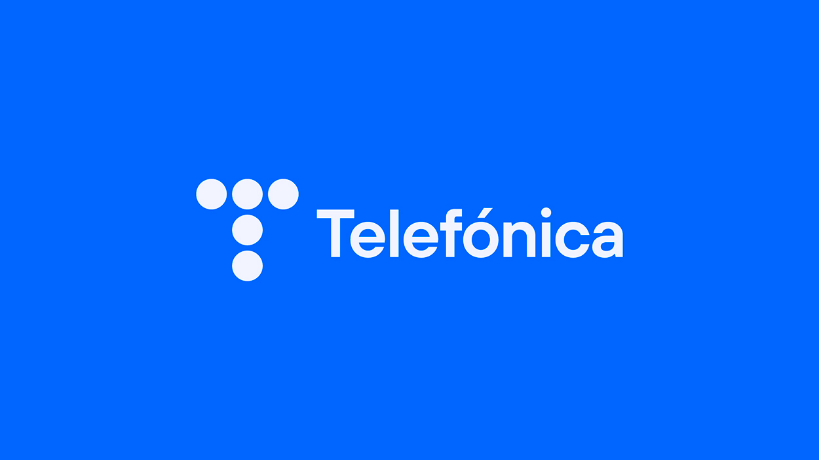 Telefonica
Staff Meeting Sign - Bing images
Telefonica
Right 
To
Disconnect
Telefonica group is a global and digital company specialising in the communications sector. Telefonica is a large organization which operates in 12 countries, with an average of 113,182 employees.
They were an early adapter to remote and telework, adopting it as early as 2015.
Since 2015, the acceptance of tele/remote work is very high, as evident by the staff surveys carried out both with workers and those with managerial responsibilities.
This case study focuses on the Spanish segment of Telefonica, and how they have signed up for a policy pertaining to the “Right to Disconnect” of employees.
The “Right to Disconnect” is a proposed human right regarding the ability of people to disconnect from work and primarily not to engage in work related electronic communications such as e-mails or messages during non-working hours. 

In Spain, the R2D was first introduced in the Organic Law OL 3/2018, on 3rd December, for personal data protection and guarantee of digital rights.
Introduction
In Spain, Telefonica group is made up of 20 companies, out of which three large companies are linked by the same collective agreement. The collective agreement of these three companies acts as an example or the rest of the companies of the Telefonica Group, and also for other Telecom companies, that aims to achieve the same labour and wage conditions.

Before the COVID-19 Crisis, 15% of staff used to have a specific telework contract with specific conditions for remote work in each case. However, during the pandemic the level of staff working from home increased by up to 95% of the employees as they were asked to work from home due to safety concerns and the pandemic.

Though the company was already prepared to deal with the challenges involved in massive telework, they faced some challenges at the start of the health crisis like employee dissatisfaction to work overtime and digital stress.
Overview of the Problem
The main concern was the risk of excessive connection facilitated by digitalization and globalization for the balance between work and personal life, for workers’ physical and mental health, well-being of employees and potential issues for productivity. 

The use, avoidance and abuse of corporate digital devices and services (such as excess phone and email use) was another source of concern. The company had a facility to record and monitor the working hours of employees that work from office which helped the employees track their working hours and take breaks at regular intervals.

However, when employees started to work from home, they were not able to record their working hours which led to a difficulty in establishing a proper work/life balance. As workers were not able to separate work time from their personal lives, it led to negative effects of technology use such as burnout, working unpaid overtime and exposing themselves to too much screentime.
[Speaker Notes: Not able to paste the source]
Intervention
Telefonica recognised the  necessity for workers “right to disconnect” and committed to promote measures to guarantee adequate rest, such as awareness raising programs and training for managers and the rest of the employees.

This approach adopted in Telefonica towards the implementation of the right to disconnect is based on flexibility supported by technology and the two main results are
Growth of the business focused on digitalization, sustainability and increased productivity.
Increased balance between professional and personal life in order to ensure the well-being of employees.
Implementation
The company already has a system to record the working  hours of employees working from the office. The result of this was that they invented a new system called “Success Factor”.

Success Factor is an internal IT tool that records and monitors among many other things, working hours, thus detecting if an employee is working too long without breaks.

The managers were also given adequate training on how to maintain the mental health of the employees and the importance of this.
Benefits of The Success Factor
All the employees working in the company are enrolled in this tool.
The benefits of this tool are:
The employees can record their working hours.
Each employee is registered with a standard work schedule.
Flexibility in work time is allowed.
The number of working days can be recorded.
Through these benefits, overtime is explicitly limited in the company since it must be authorized in writing by superiors.
Impact of the Implementation and Conclusions
Employees now have the right to disconnect from work outside of working hours.
Employees are now able to easily differentiate between their work and personal lives.
Employees cannot be forced to reply to official emails and phone calls outside of regular working hours.
Employees can send an official mail if they wish to take holiday leave.
Conclusions
Through this Case Study we have identified the importance of the right to disconnect and how it helps employees maintain their physical and mental health.

These methods help to ensure that the employees take care of their mental wellbeing, reduce technostress, and have an improved work/life balance.

As Digital Crossroads aims to train the SME managers in employee well-being, this case study can be taken as an example on the importance of educating managers on digital stress.
05
Video links, activities and exercises
Exercise -1
Find out your digital usage
Take a look at how much time you spend on your device!

Do this by looking at your digital wellbeing app associated with your smartphone. For both Android and iOS users, it can be found in your settings.

Have a look at how long you spend on each app. Does this information surprise you? Is some of the time spent on apps wasted? How do you think you could reduce some of the time you have spent on unnecessary apps? How much of the time spent on these apps was related to work versus personal usage?
Exercise -2
Think about your own and your worker’s Technology use
In the past week, think about the following questions for a few minutes, and write down a few sentences in response to this. This can be completed as a solo exercise or as a group.

Think about a time when technology supported you, and hindered your ability to work. (If you need help with this, try taking a look at your phone’s digital wellbeing app to see how long you spent on certain apps)

What would you change about your digital usage in the last week?

Do you feel in control of your digital technology use in work?
Exercise -2
Think about your own and your worker’s Technology use
How can your organisation support and protect a worker's focus from unwanted disruptions?
How do we help people stay focused on a single task?
How could we encourage intentional technology use? 
How might we support in-person presence when it’s needed for? 
How could we encourage workers together online at the right place and time? 
How can our organisation support boundaries between work and personal life?
WATCH

Cognitive overload- rewire your brain in the digital age
Check out the following YouTube video to help improve your learning outcomes. In this Ted Talk, the presenter explores some of the issues and potential fixes surrounding information (cognitive) overload.
https://www.youtube.com/watch?v=Z0ztO86ImQg
WATCH

Is technology really ruining your life?
Check out the following YouTube video to help improve your learning outcomes. In this Ted Talk, the presenter explores some of the science behind the negatives of using technology
https://www.youtube.com/watch?v=mNKN4dHGQKg
WATCH

Coping with technostress
Check out the following YouTube video to help improve your learning outcomes. In this Ted Talk, the presenter explores some information around the issues of technostress.
https://www.youtube.com/watch?v=dkKFwWFV7B0
End of Module 1
Module 2 of the Digital Crossroads OERs is titled “Available training and guidance for digital systems and tools”. Here, you will find more information on the following topics:

Topic 1- Becoming aware of addictive properties of digital technology
Topic 2- Training and guidance for digital communication
Topic 3- Wellbeing safe resources for productivity and digital collaboration
Topic 4- Tools to SWITCH OFF and ensure rest
Thanks for reading!